1
On the (Im)possibility of Time-Lock Puzzles in the Quantum Random Oracle Model
[Speaker Notes: Hey everyone, I’m Yao-Ting, and today I’m going to talk about “On the (Im)possibility of Time-Lock Puzzles in the Quantum Random Oracle Model”

This is joint work with Abtin, Kai-Min, Yao-Ching, and Mohammad.]
2
Time-Lock Puzzles (TLPs) [May’93, Rivest-Shamir-Wagner’96]
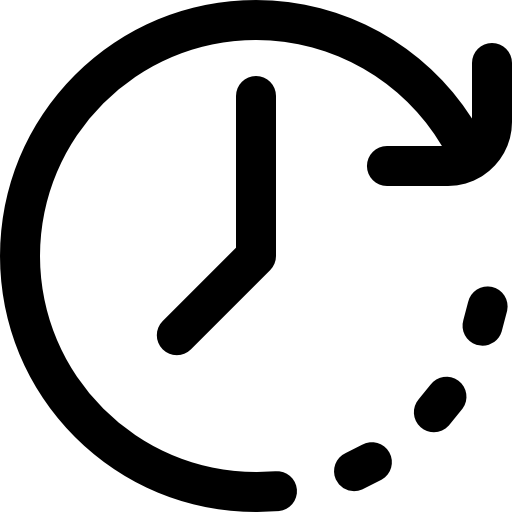 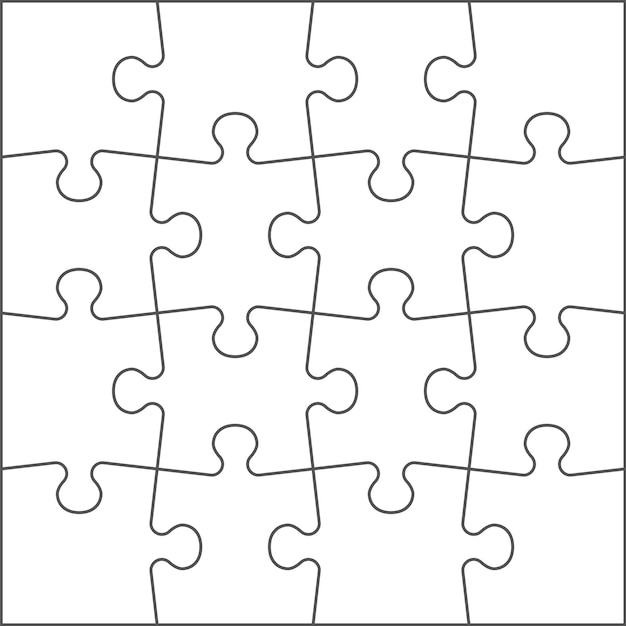 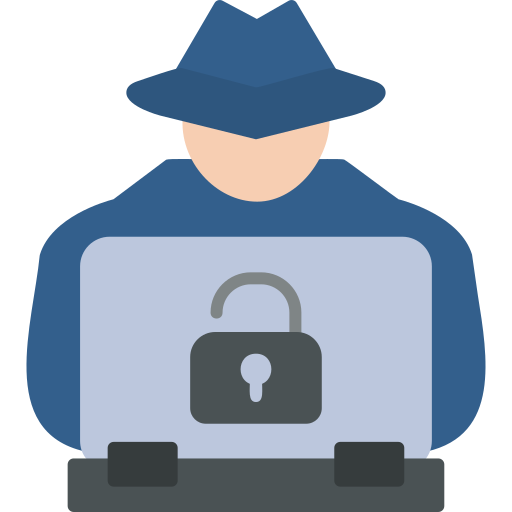 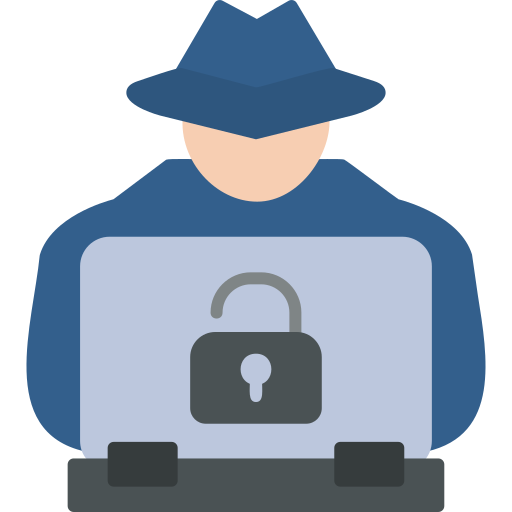 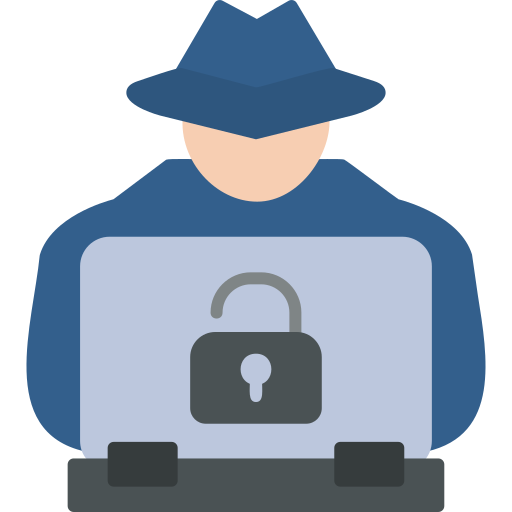 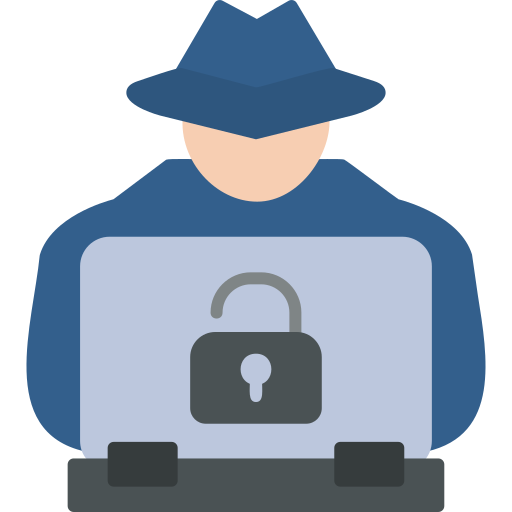 3
Known Constructions
- Sequential exponentiation [Rivest-Shamir-Wagner’96]
	RSA assumption
- Succinct Randomized Encoding [Bitansky et al.’16]
	Indistinguishability Obfuscation (iO)

Both require “public-key assumptions”

TLPs from symmetric-key primitives?
[Speaker Notes: 02:50 There’re some constructions of TLPs.  In 1996, Rivest, Shamir, Wagner construct TLP using SEQUENTIAL EXPONENTIATION, which relies on RSA assumption. 
In 2016, Bitansky et al gave another construction using SUCCINCT RANDOMIZED ENCODING, which needs iO.

But both of them need PUBLIC-KEY assumptions. 

So one way wonder whether we can build TLPs from a milder assumption, such as SEMMETRIC-KEY PRIMITIVES.]
4
Random Oracle Model (ROM) [Bellare-Rogaway’93]
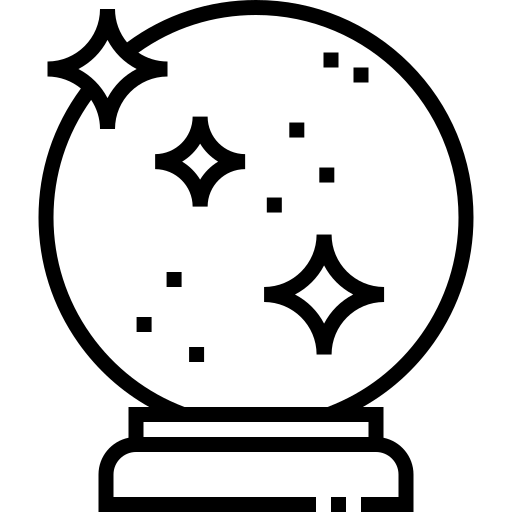 [Speaker Notes: 05:30 It’s natural to think about the RANDOM ORACLE MODEL, which implies SYMMETRIC-KEY cryptography. **CLICK** Furthermore, in the ROM, everything is information-theoretic. So it’s clear to define the notion of  PARALLEL TIME. In particular, the complexity is measured by the number of queries. And the ADAPTIVITY is measured by the number of ROUNDS of queries. Also, to make the problem meaningful, adversaries are only allowed to make polynomially many queries in each round. Otherwise, they can simply query the whole oracle. **CLICK** So for example, a TLP in the ROM might look like this. It might need n queries to generate, and need n^10 SEQUENTIAL queries or n^9.9 ROUNDS of queries to solve. That is, parallel queries won’t help the adversary too much. **CLICK** Unfortunately, Mah-Moran-Vadhan show an impossibility result in 2013, where they construct an attack to break every TLP with low adaptivity. Note that here, we don’t assume any computational assumptions, the hardness comes from the RO only. **CLICK** As RO is ONE-WAY and COLLISION-RESISTANT information-theoretically, the impossibility results in the ROM will rule out BLACK-BOX CONSTRUCTION in the standard model. So, it implies BB separations between TLPs and OWFs or CRHs.]
5
Quantum Random Oracle Model (QROM)[BDF+11]
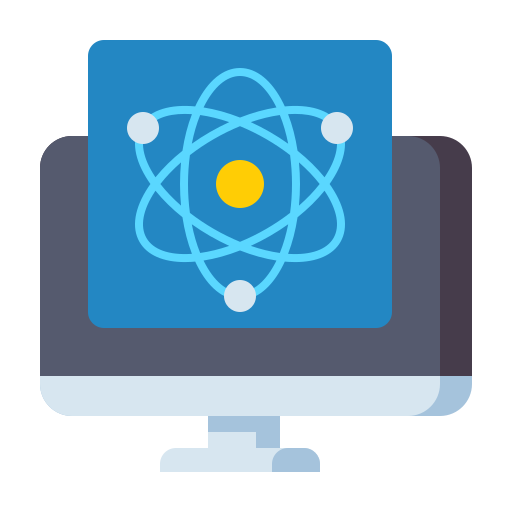 Quantum computers in the near-term future
QROM is more realistic: Users and adversaries can make superposition queries to the oracle + perform quantum computation
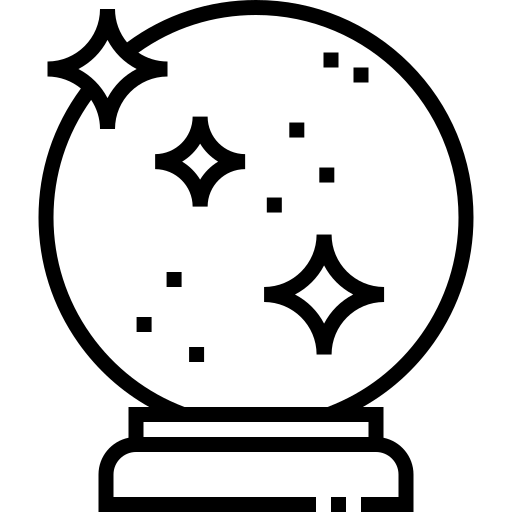 Existing constructions
Quantum computers break RSA assumption
No post-quantum iO from standard assumption
[Speaker Notes: 06:30 In the future, it’s very likely that we'll have powerful QUANTUM COMPUTERS.

**CLICK** So the Quantum Random Oracle Model, or QROM, is a more REALISTIC model. QROM was proposed by Boneh et al, where the honest users and the adversaries can make SUPERPOSITION queries and perform quantum computation. So all of them become more powerful.

**CLICK** What about the existing constructions in this model?
As we know that quantum computers are really good at FACTORING, so the first construction doesn’t work. And for the second one, since how to construct post-quantum IO from standard assumption is still a big open problem, this doesn't work either.]
6
TLPs in QROM
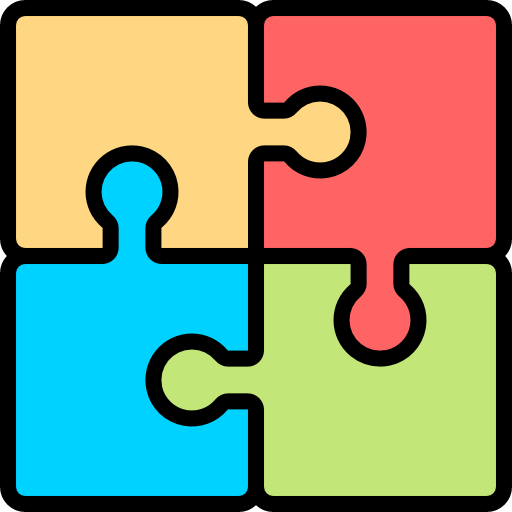 Can we construct TLPs in QROM with classical generator and quantum solver against quantum adversaries?
Our work: No
[Speaker Notes: 07:30 If we want to construct TLPs RIGHT NOW. A more desired form will be TLPs with a classical generator, which is achievable by current technology, and a quantum solver in the future. Since the solver now is more powerful, we could potentially generate harder puzzles.

**CLICK** So we’d like to ask whether we can construct TLPs with a classical generator and a quantum solver that is secure against quantum adversaries?

**CLICK** However in this work, we gave a negative answer to this question.]
7
Overview of Our Results
8
Overview: Negative Results
[Speaker Notes: 09:00 We have two Negative results. First, for any TLP with classical generator and quantum solver that requires n queries to generate, we show how to solve it with order n rounds of classical queries. 
You can think of if the adversary can decrypt the ciphertext with const. prob, then the encryption scheme is totally broken!

**CLICK** Next, we focus on a specific type of TLPs that are PERFECTLY CORRECT. So being Perfectly correct means that the solver can always correctly solve the puzzle. For such TLPs with either the generator or solver being quantum, we show how to break it by using EXACTLY n rounds of CLASSICAL queries. The success prob. is ONE.

It’s worth mentioning that both attacks only need CLASSICAL queries to the oracle.]
9
Overview: Barrier & Positive Results
[Speaker Notes: 10:30 One may wonder whether we can extend our attack to the most general form of TLPs, where BOTH the generator and solver are quantum. However, we have the following BARRIER result for our attack. In particular,, we show that assuming Aaronson-Ambainis Conjecture is FALSE, then there is aTLP with quantum generator and solver that needs exponentially many CLASSICAL queries to solve. In other words, constructing QUANTUM-query attacks seems necessary for proving the impossibility.

**CLICK** Finally, we also have a positive result. We prove that there is a perfectly correct TLP that needs one round to generate but at least n rounds to solve. That is, there is a LINEAR GAP between the generator’s and solver’s adaptivity. This puzzle is indeed optimal and our attack in Result 2 is tight.]
10
Proof Sketch
11
Negative Result 1: Recap [MMV13]’s Attack
[Speaker Notes: 13:00 For our first negative result, l'll recall a simple attack in [MMV13]. 
**CLICK** Given the puzzle P, Eve first initializes two empty sets L and S, where is L is used to store query-answer pairs and S is used to store solutions. **CLICK** Then she will repeatedly run the solver’s algorithm IN HER HEAD conditioned on the puzzle and her current knowledge about the oracle. 
**CLICK** Then she will store the solution into the solution set. 
**CLICK**  At the end, she will make queries to the REAL random oracle on the query set of this execution, 
**CLICK** and then update the list. 
**CLICK**  Finally, Eve takes the MAJORITY of the solution set as her output. 
So why does this work? 
**CLICK** For efficiency, notice that Eve only makes PARALLEL queries at the end of each execution, so the adaptivity is order n. Importantly, this is INDEPENDENT of the number of the solver’s queries. 
**CLICK** Next, in each execution, if Eve didn’t discover the generator’s queries, then essentially Eve has sampled a view that is consistent with the generator’s view. So, by the correctness guarantee of the TLP, Eve is likely to get the correct solution. 
**CLICK** But Eve can discover generator’s queries in at most n rounds, so in most of the execution Eve will get the correct solution. Therefore, taking a MAJORITY would give Eve the correct solution.]
12
Negative Result 1: Extend [MMV13]’s Attack
Quantum Solver
Eve is information theoretic
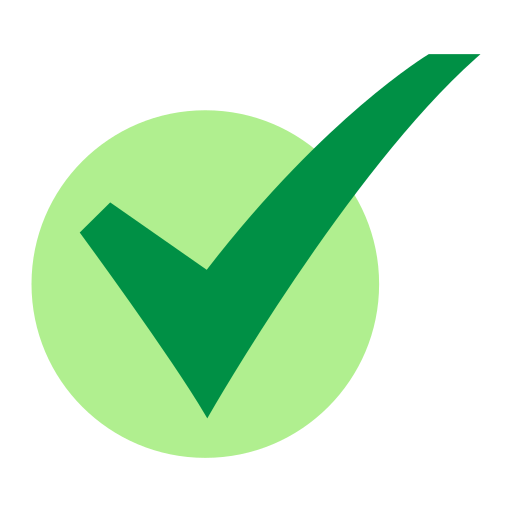 The attack can be made QPT.
[Speaker Notes: 16:00 Now, we move to the quantum-solver setting. The attack is similar. 
** CLICK ** Because Eve is information-theoretic, she can still run the quantum solver in her head. 
** CLICK ** However, the question now is WHAT Eve SHOULD QUERY to the true random oracle. Because the quantum solver’s query set is not well-defined, and even one quantum query can access to the whole random oracle. 
** CLICK ** Our idea is to define the HEAVY-MAGNITUDE queries. The notion of query magnitude was defined in previous work to show that Grover’s search is optimal. Roughly speaking, the QUERY MAGNITUDE reflects the algorithm’s KNOWLEDGE about the oracle on certain inputs. On the other hand, the notion of HEAVY QUERIES has been widely-used in proving black-box separations. So, in this work, we combine these two notions and define the HEAVY-MAGNITUDE queries. We say a query is EPSILON-HEAVY if its query magnitude is at least epsilon. Intuitively, these queries are IMPORTANT and should be queried on.]
13
Negative Result 2: Attacking Perfectly-Correct TLPs
[Speaker Notes: 16:30 Let's look at our second negative result. For perfectly-correct TLPs with either the generator or solver being quantum, we can further improve the round complexity. 

**CLICK** As a special case, we improve the query complexity of the attack in MMV13 in the  classical setting.]
14
Negative Result 2: Attacking Perfectly-Correct CGCS-TLPs
Consider classical Gen + classical Sol
Our attack is inspired by certificate complexity v.s. decision tree depth in Boolean function analysis
lexicographically first remaining solution
[Speaker Notes: 18:00 I’ll FIRST explain the idea behind our attack in the classical setting. In fact, our attack is inspired by certificate complexity v.s. decision tree depth in Boolean function analysis.
**CLICK** Given the input puzzle P, as long as the solution hasn’t been determined yet, Eve will sample a solver’s view conditioned on ...,
**CLICK** and then query the true random oracle on the query set in this view
and then updates the list.
**CLICK** Eve will repeat these procedures until the solution is determined.]
15
Negative Result 2: Attacking Perfectly-Correct QGCS-TLPs
Less natural setting, but technique might be useful for other applications
In the C-Q setting, we use the compressed oracle technique [Zhandry’19]
[Speaker Notes: [Skip if over 18:00] Now, let’s consider quantum-generator-classical-solver case.
This setting is less natural since the solver should be the more powerful party. Nevertheless, we still found the technique interesting and it might be useful for other applications.

**CLICK** It turns out that the previous attack still works! To prove it, we use Zhandry’s COMPRESSED ORACLE technique. At a very high level,  if we represent the joint state of a quantum algorithm and the random oracle in the FOURIER BASIS, the quantum state can be written as a superposition of polynomial-size DATABASES.

**CLICK** Similar to the previous case, we observe that EVERY query set of the solver must intersect EVERY MAXIMUM DATABASE of the generator with a different solution.]
16
Negative Result 2: Attacking Perfectly-Correct CGQS-TLPs
[Speaker Notes: [Skip if over 18:00]  Next, we consider the DUAL setting where the generator is classical and the solver is quantum. This time, Eve will instead sample a PURIFIED VIEW of the solver. Then she will make queries on an arbitrary MAXIMUM DATABASE in this view. I'll skip the details.]
17
Barrier Result:
[Speaker Notes: 18:30 We also have a barrier result for our attack. Assuming Aaronson-Ambainis Conjecture is FALSE, we construct a puzzle that requires exponential many CLASSICAL queries to solve. This means that any classical-query attack will imply a proof for Aaronson-Ambainis Conjecture. So, in order to prove the impossibility, a quantum-query attack seems necessary.]
18
Barrier Result:
Key Agreement
Proof sketch:
NI-weak-one-way Key Agreement
AA conj. is false
[ACC+22]
[ACC+22]
This work
NI Key Agreement
Goldreich-Levin hardcore bit + Repetition
The reduction is information theoretic
[Speaker Notes: 19:00 In the work of Austrin et al, they show to construct a key agreement against classical adversaries assuming  Aaronson-Ambainis Conjecture is false. If the generator and solver can share a key by querying the oracle, then they can use the key to encrypt the solution. However, since TLPs are NON-INTERACTIVE, we cannot use it as a black-box. So we tweak the construction to get a non-interactive key agreement in this work. We use standard Goldreich-Levin hardcore bit and repetition, and leverage the fact that we're in the information theoretic seeting.]
19
Positive Result:
[Speaker Notes: 19:30 In MMV13, they construct the Pseudo-Chain Puzzle. The construction is simple. The solution is (n+1) random points in the domain, and the puzzle generator will use the hash of the i-th coordinate to hide the i+1 th coordinate. 
**CLICK** The Pseudo-Chain Puzzle has perfect correctness. Classically, it’s easy to see that solving it requires n rounds of queries. Notice that the generator can query x_0 through x_n in one round. So this construction gives a LINEAR GAP between generator’s and solver’s adaptivity. 
**CLICK** In our work, we show the same construction is secure even against quantum queries. 
**CLICK** So this implies that our attack in Result 2 is tight.]
20
Positive Result:
[Speaker Notes: 20:00 The idea behind the proof is as follow. **CLICK** First, if there is collision among x_0 through x_n, then the solver can solve the puzzle in n-1 rounds trivially. **CLICK** Moreover, if in the some round i, the solver query on x_j for some j>I, the solver can also solver the puzzle in n-1 rounds. We call such event a LUCKY GUESS. **CLICK** If turns out that the solver can only randomly guessing the solution if these two events did not happen, which are with overwhelming probability. **CLICK** We formalize this intuition by constructing hybrids carefully. Essentially, we use these hybrids to decouple the puzzle and oracle coordinate-by-coordinate]
21
Open Problems
Construct a quantum-query attack for QGQS-TLPs

TLPs with quantum puzzles?
Thanks!